FABLE:

Happy mother’s day, dear Dragon.

Read and listen
Go to http://www.starfall.com/n/fiction-nonfiction/mothers-day/load.htm?f, and complete next sentences. 
(you can listen to the fable, try to do it)
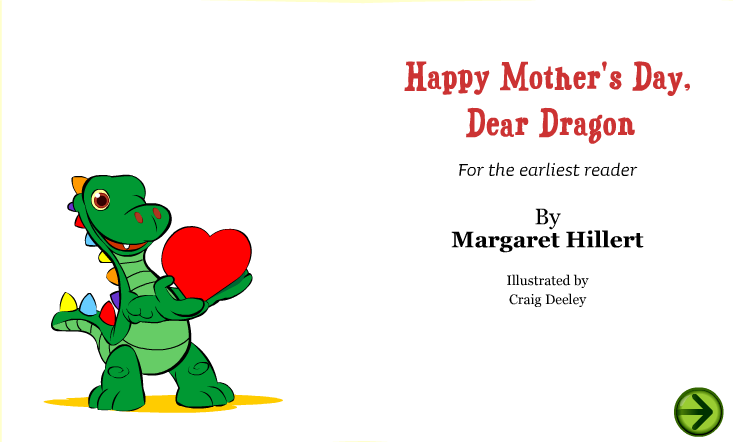 Go to every page and the complete the next questions or requirements, according to the tense (present or past), give complete and long answers.
Write 5 question s about the fable, they can be in present, past or future
Give another title to the fable:
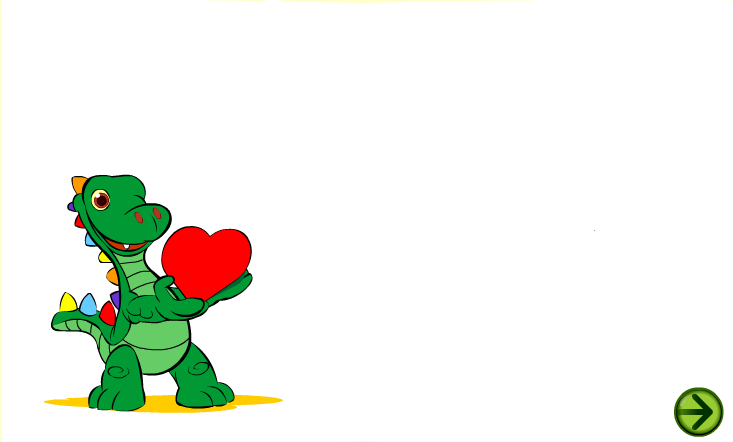 Title: